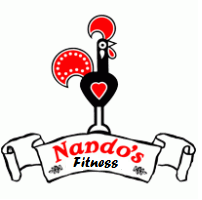 NANDOS FITNESS Rules:
Aim of the game is for you to generate as many peri points as you can! If you start an activity you must finish and you cannot do the same spice twice in a row. Once you have completed one tick it off so you can calculate your points. (Points shown on peri meter). 
Q) Have a think of each exercise and decide whether it focuses on developing your cardio respiratory endurance or your muscle endurance?
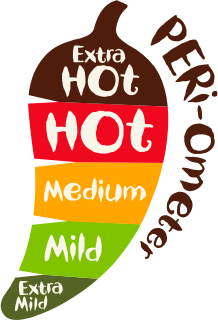 10
8
6
4